Figure 1 (A–C) An OCT cross-section from a non-culprit vessel of a patient with ST-elevation myocardial infarction. ...
Eur Heart J, Volume 33, Issue 1, January 2012, Pages 9–12, https://doi.org/10.1093/eurheartj/ehr290
The content of this slide may be subject to copyright: please see the slide notes for details.
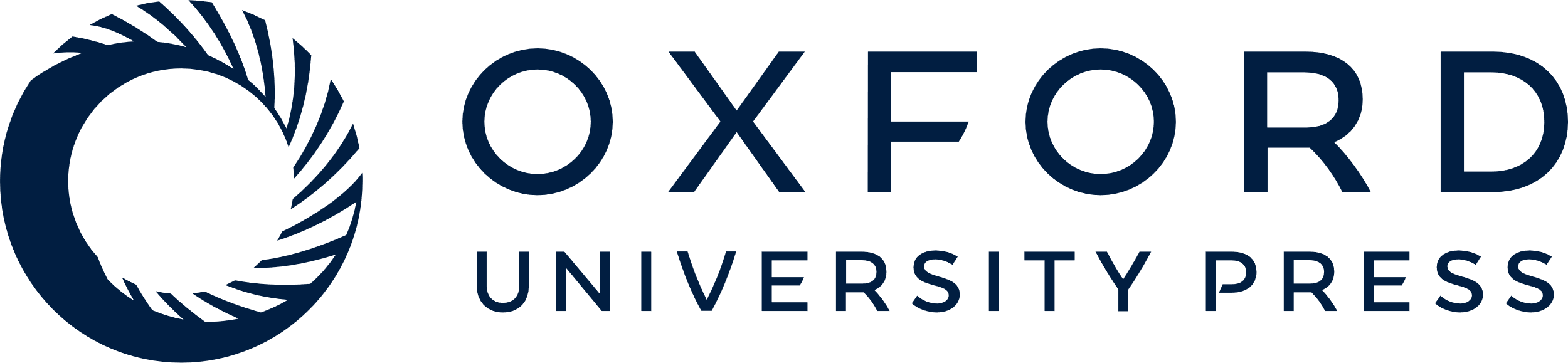 [Speaker Notes: Figure 1 (A–C) An OCT cross-section from a non-culprit vessel of a patient with ST-elevation myocardial infarction. (A) From 1 to 11 o'clock, a relatively signal-rich layer is seen covering a signal-poor region. This layer becomes thinner from 4 up to 8 o'clock. Of note, the underlying signal-poor region is diffusely demarcated at 4–6 o'clock but slightly marked at 6–8 o'clock (white shaded area in the magnification in B), suggestive of a lipid pool and calcific pool, respectively (according to criteria by Yabushita et al.1). (C) A magnification of the diffusely demarcated signal-poor region in A, illustrating the difficulty in manually measuring the thickness of the overlying fibrous cap (white traces). The results of the measurements from left to right are 60, 80, 70, and 130 µm. Given that the first measurement has been placed correctly, the lesion can be diagnosed as a TCFA using the current criteria. (D–F) Three consecutive frames with findings consistent with luminal macrophage accumulation. In D, there is a signal-rich band from 7 to 9 o'clock, with strong light attenuation creating an underlying signal-poor region, which is relatively sharply demarcated laterally (arrows). The appearance as a whole is reminiscent of a TCFA; however, inspection of adjacent frames (E and F, 0.4 mm apart) suggests that there is no typical lipid pool/necrotic core as would be expected in a TCFA having a large necrotic core. Instead, the attenuated area becomes somewhat ‘transparent’, with even sharper borders in E, and disappears in F, revealing a relatively homogeneous, bright tissue composition, consistent with a fibrous plaque. The high light attenuation in D can thus be attributed to shadowing from the luminal signal-rich band, which in conclusion probably represents macrophage infiltration. The images are derived from the imaging substudy of the COMFORTABLE-AMI trial. Courtesy of Professor Stephan Windecker and Dr Lorenz Räber, Bern University Hospital, Bern, Switzerland.


Unless provided in the caption above, the following copyright applies to the content of this slide: Published on behalf of the European Society of Cardiology. All rights reserved. © The Author 2011. For permissions please email: journals.permissions@oup.com]